ALTERNANZA SCUOLA LAVORO
Esperienze e maturazione dal 2018 al 2021
Anno 2018-2019
Thales
Inaugurazione anno giudiziario
Tutoraggio scuole medie
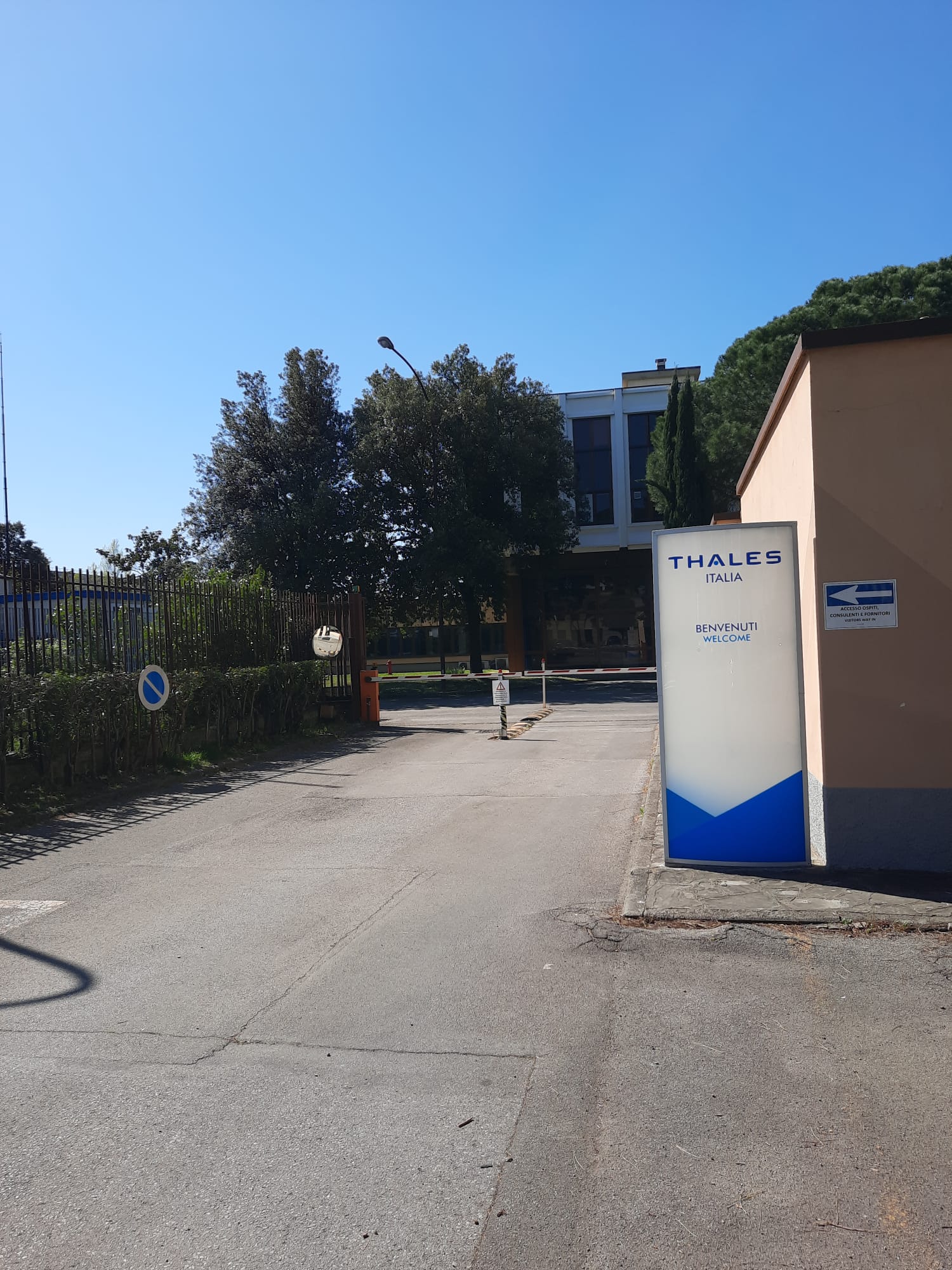 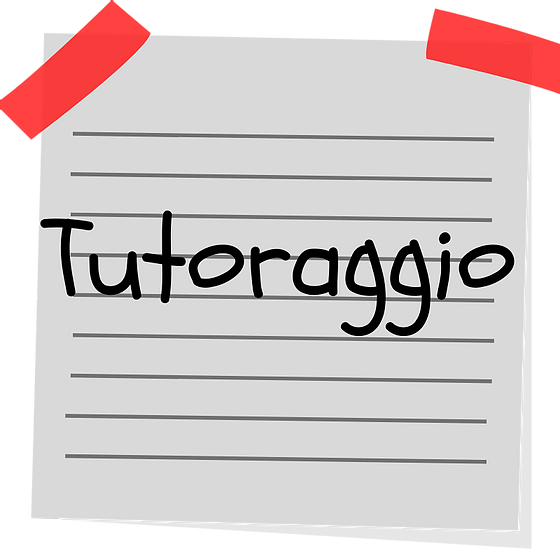 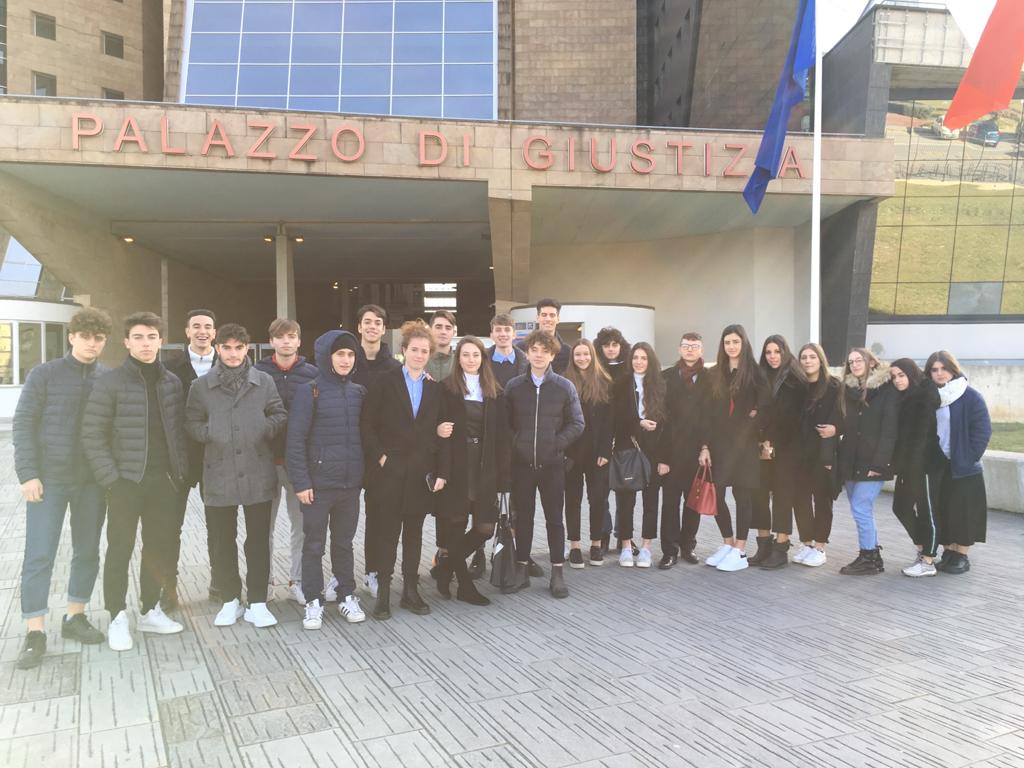 Corso sulla sicurezza
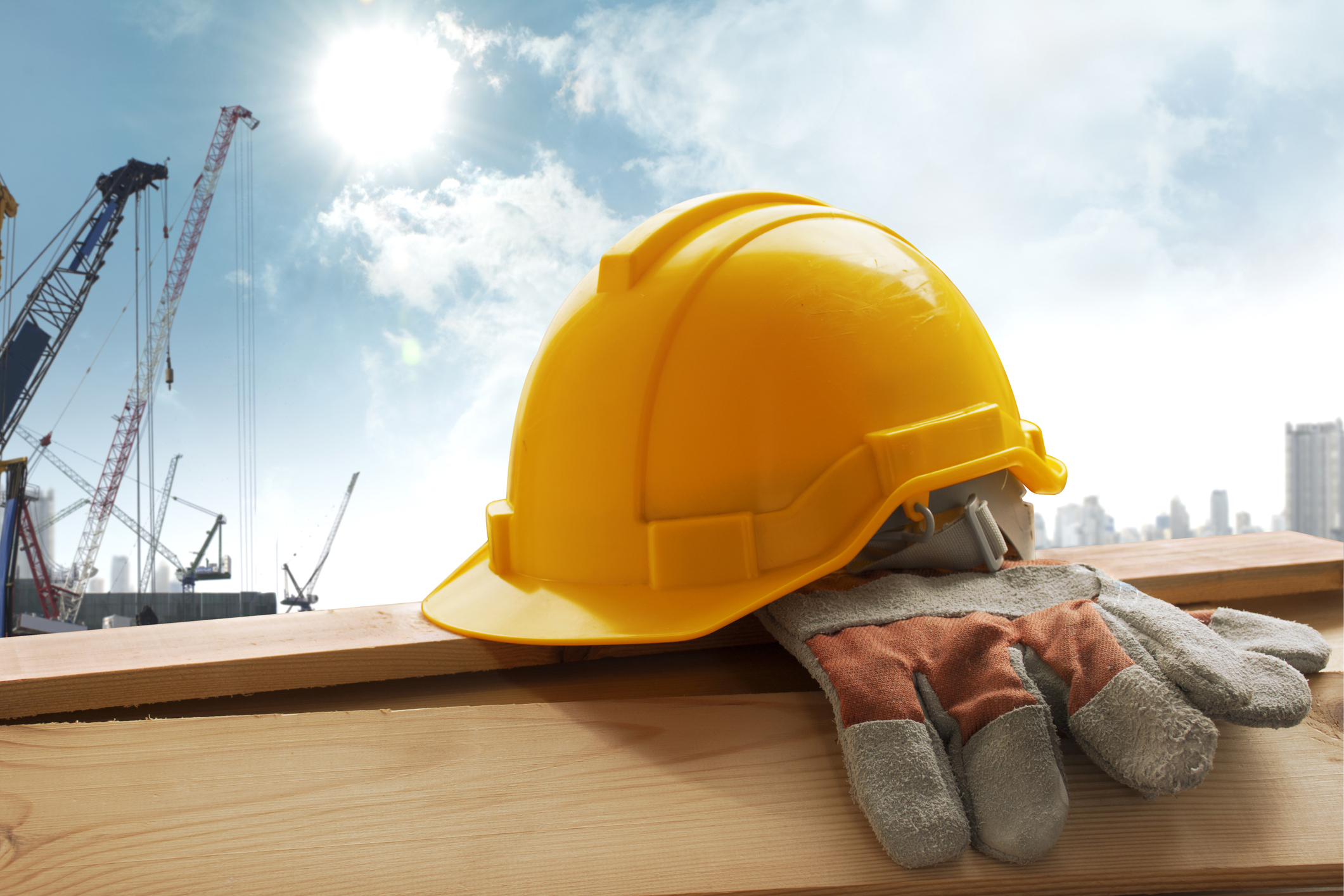 Cosa abbiamo fatto
Difficoltà
Cosa ci ha portato
Anno 2019-2020
Visita biscottificio Figline-Valdarno
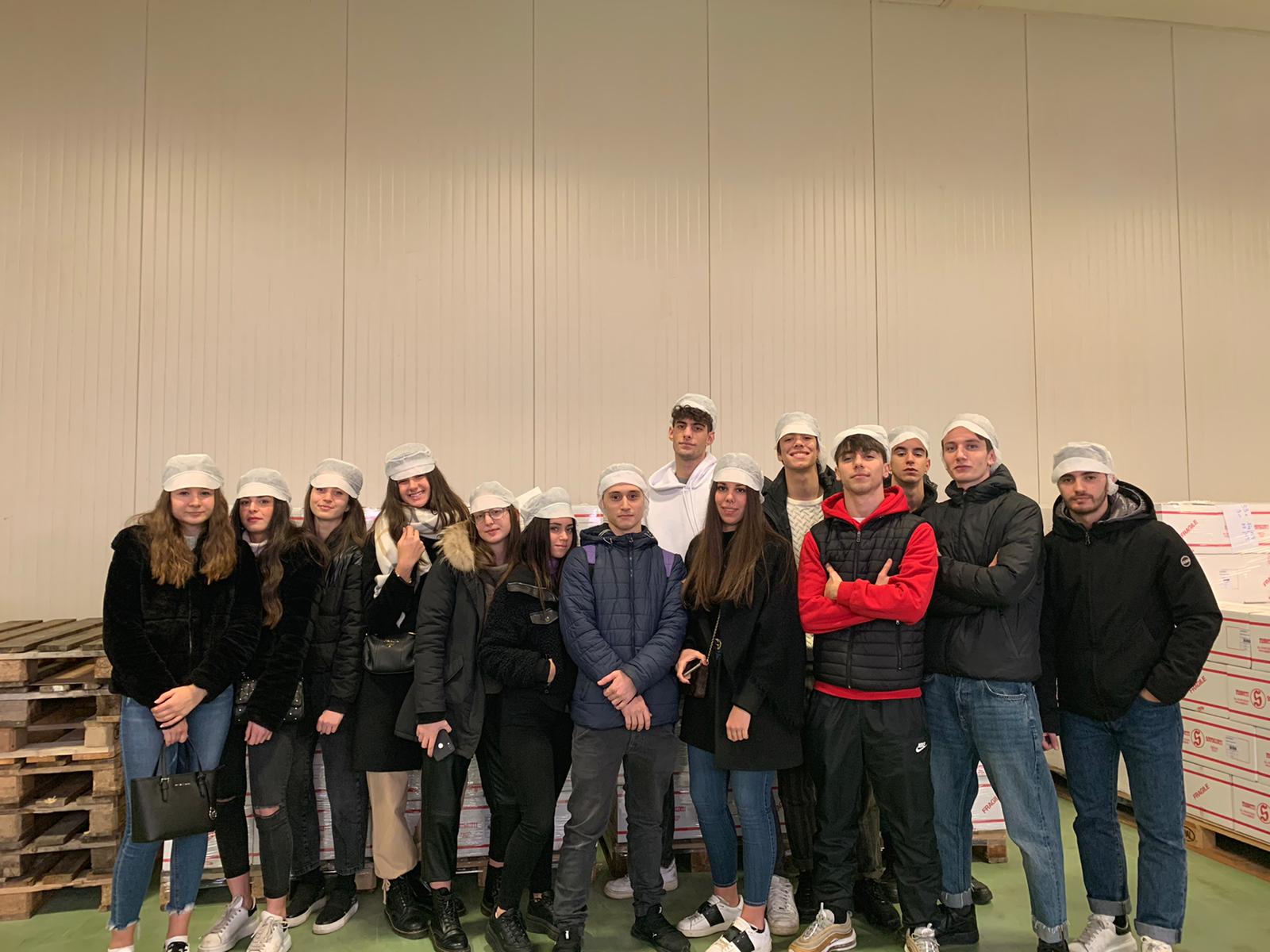 Cosa abbiamo fatto
Difficoltà
Cosa ci ha portato
PON cittadinanza digitale
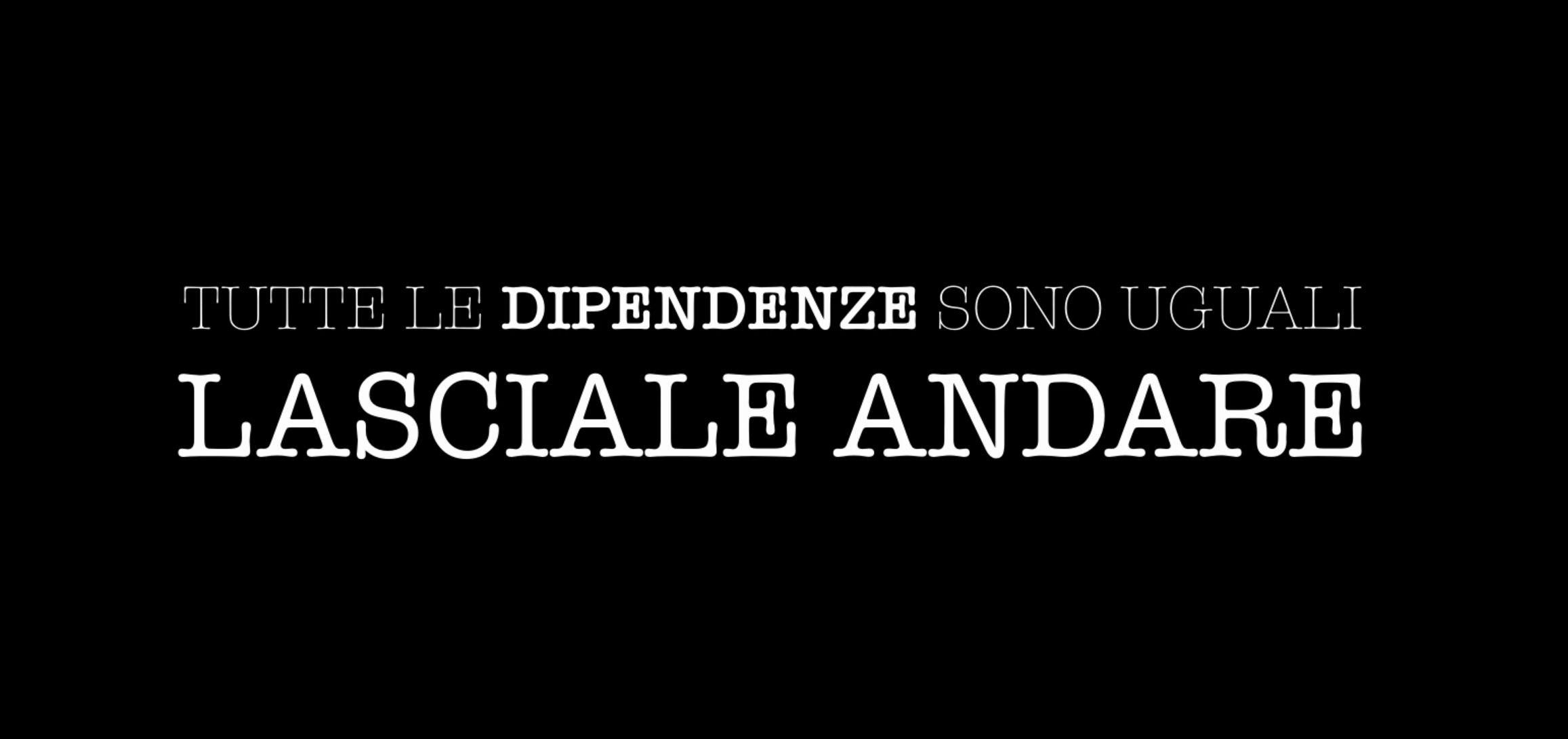 Commemorazione Bachelet
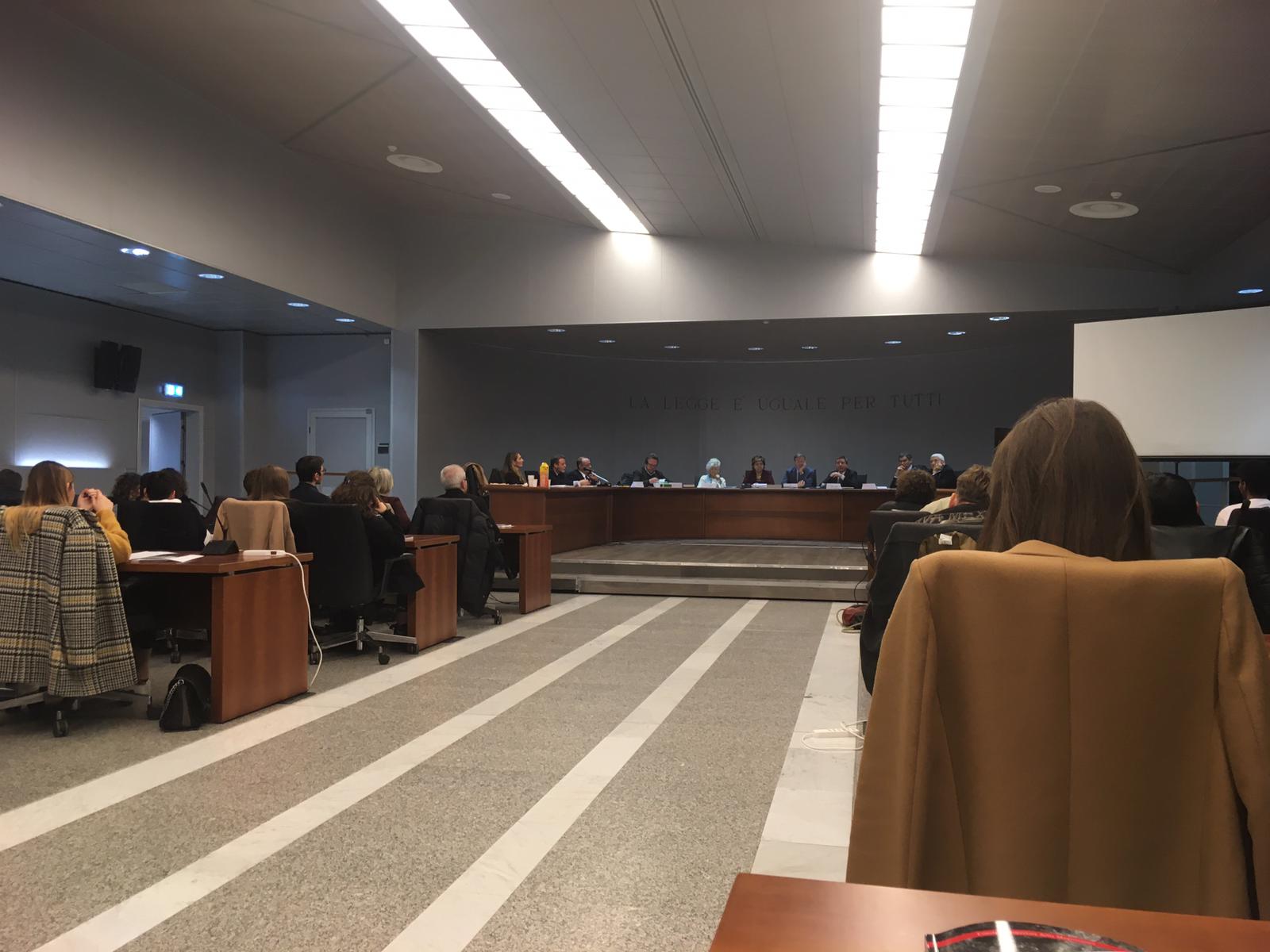 Anno 2020-2021
Cosa abbiamo fatto
Difficoltà
Cosa ci ha portato
Progetto RichiestApp
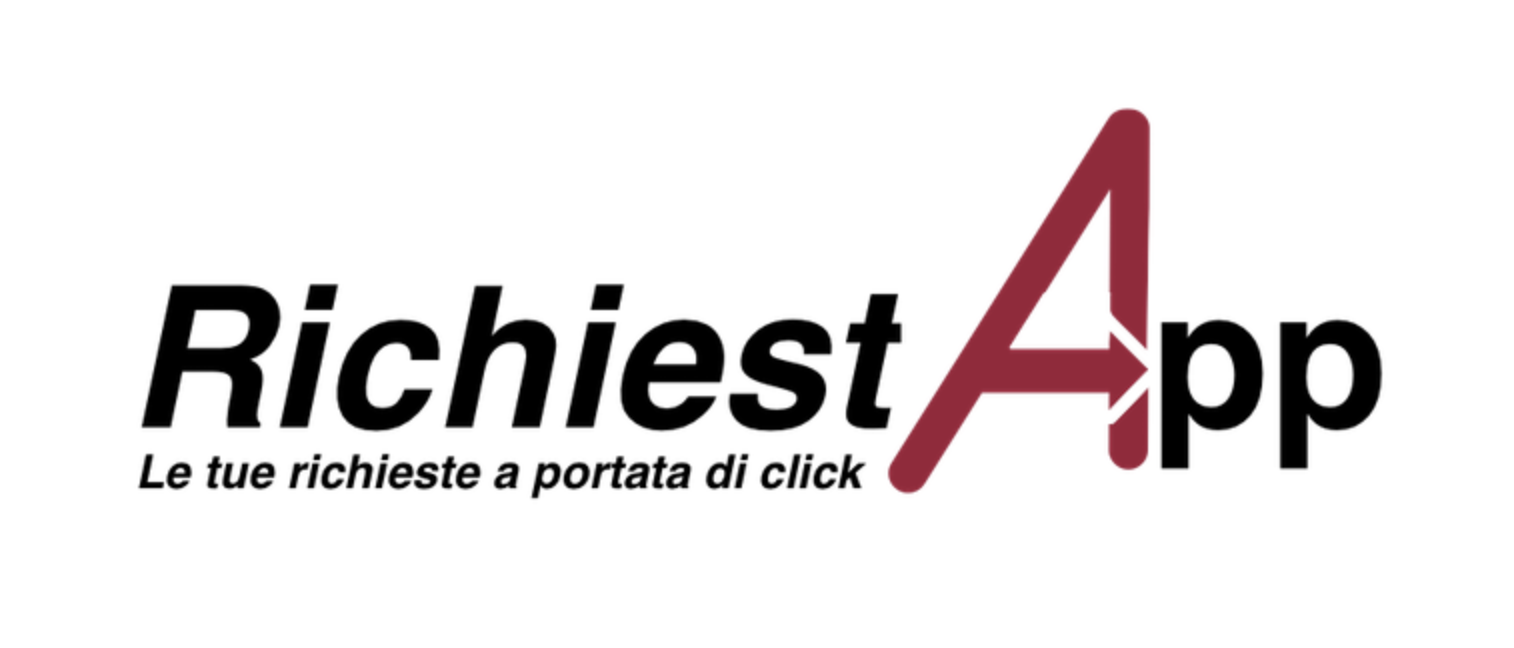 La fiscalità delle persone fisiche
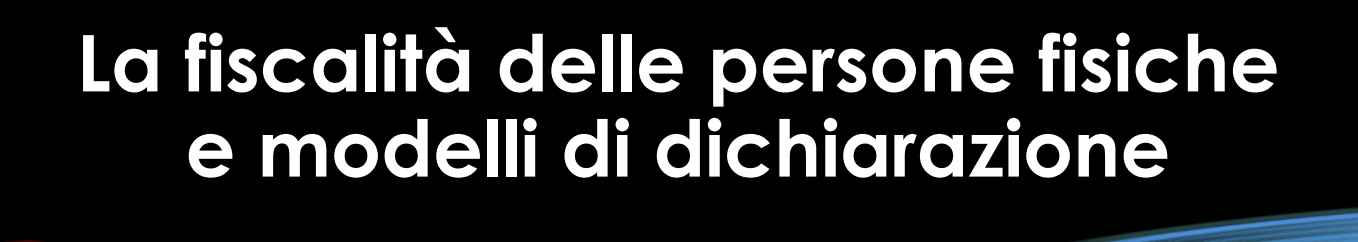 Incontro avvocati foro di Firenze
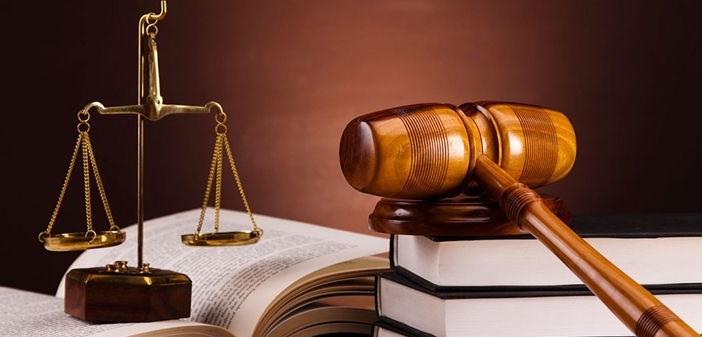 STAGE THALES 2019
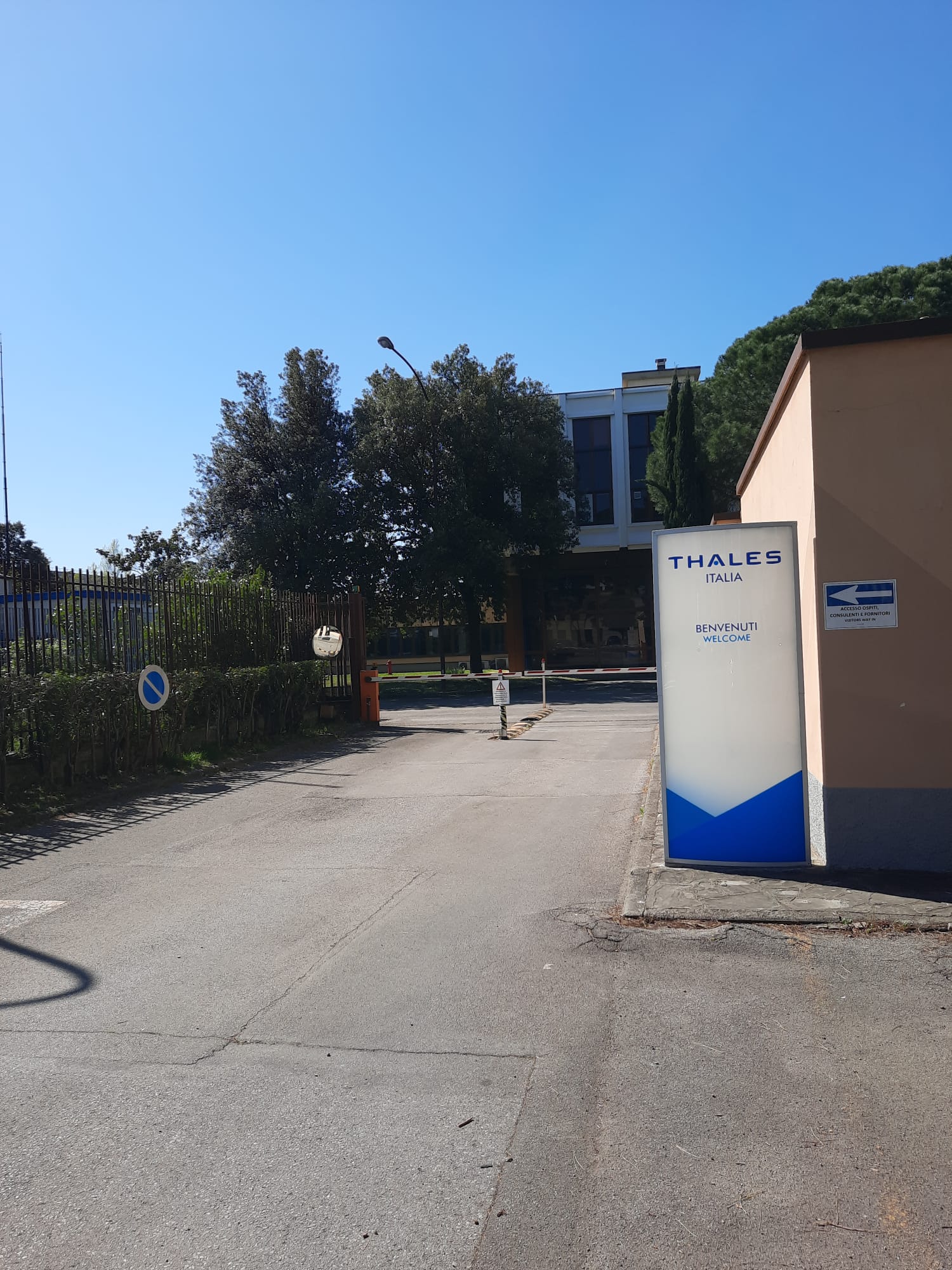 100 ore dal 26 aprile al 1 luglio 2019
Presso società elettronica Thales Osmannoro
Cosa ho fatto
Difficoltà
Come sono maturato
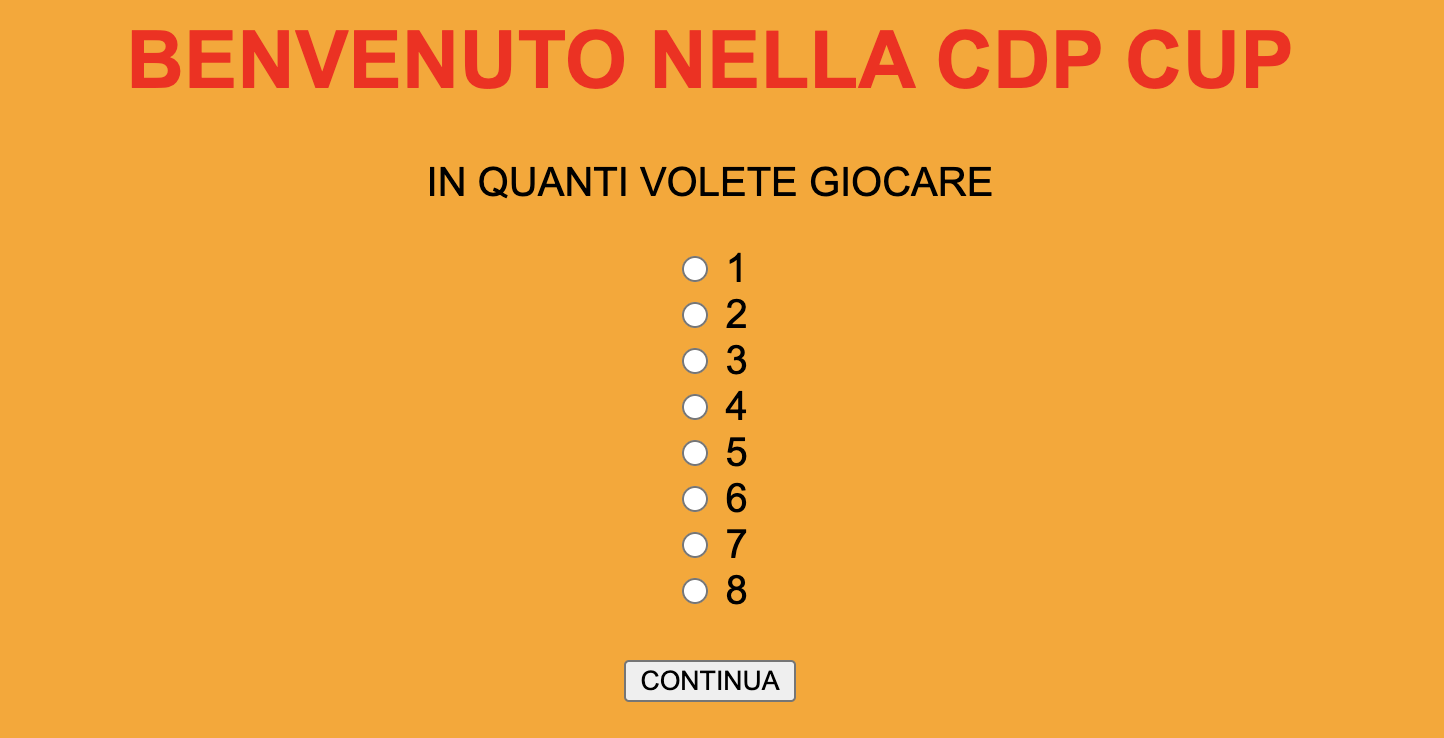 Clicca sull’immagine per vedere l’App